EGO STATES (original Eric Berne)
Adult
Adult
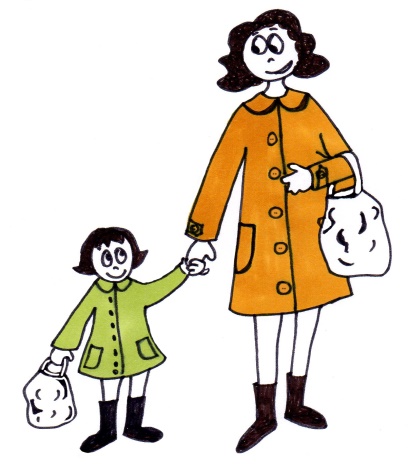 P
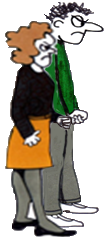 Parent
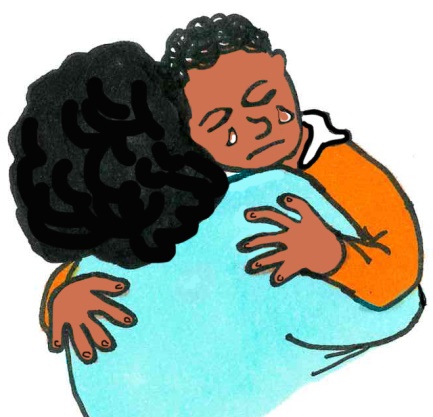 Nurturing
Parent
Critical
Parent
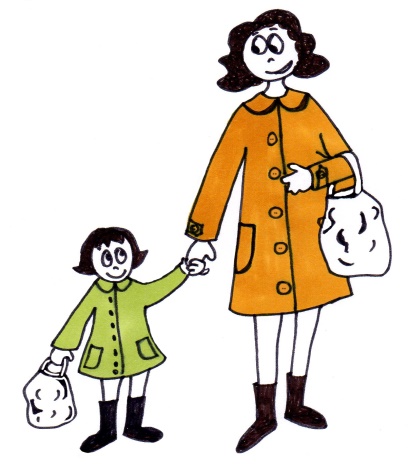 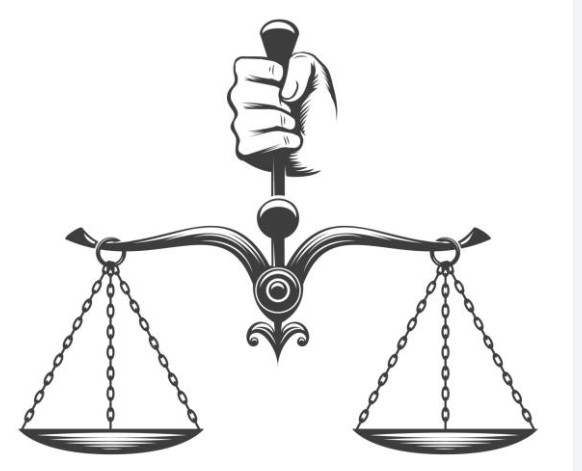 C
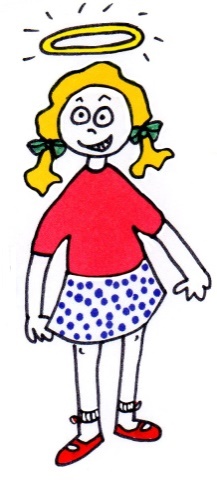 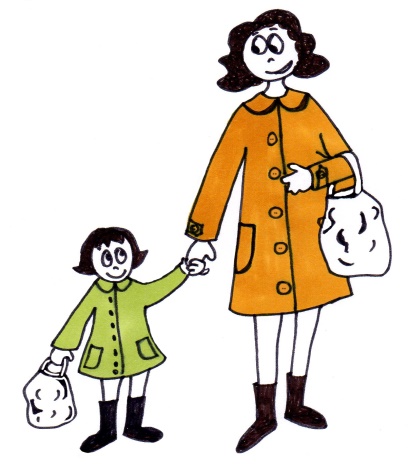 Child
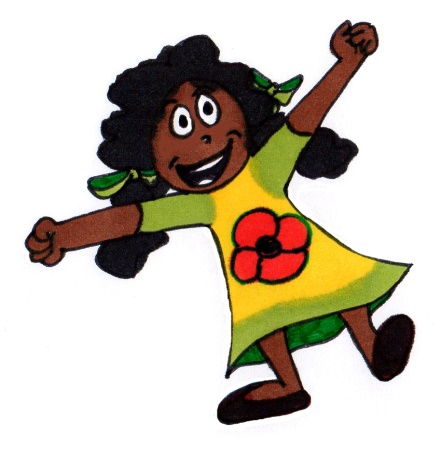 Free
Child
Adapted Child
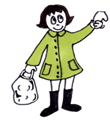 BEING “IN”….
What is needed for healthy development, 
to feel safe and secure, and that we belong?
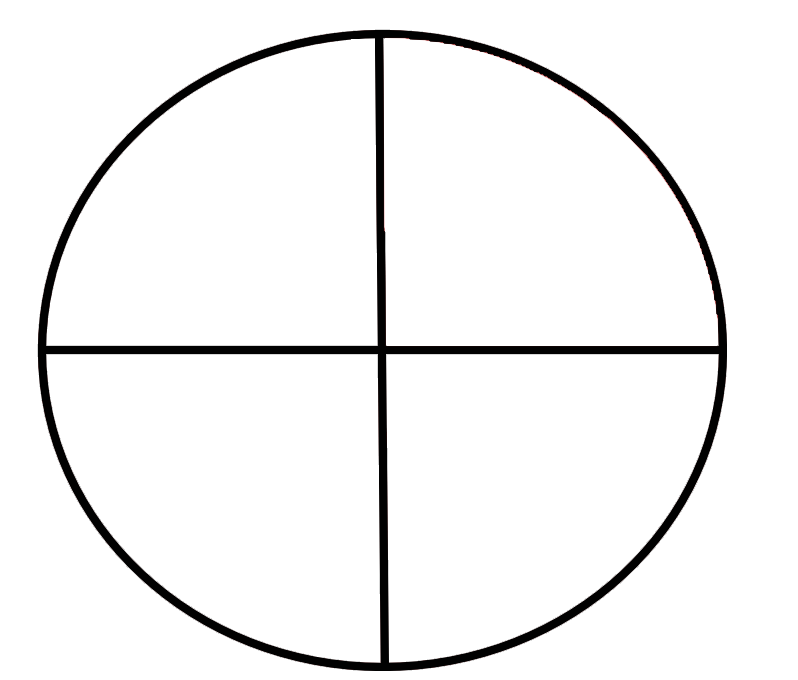 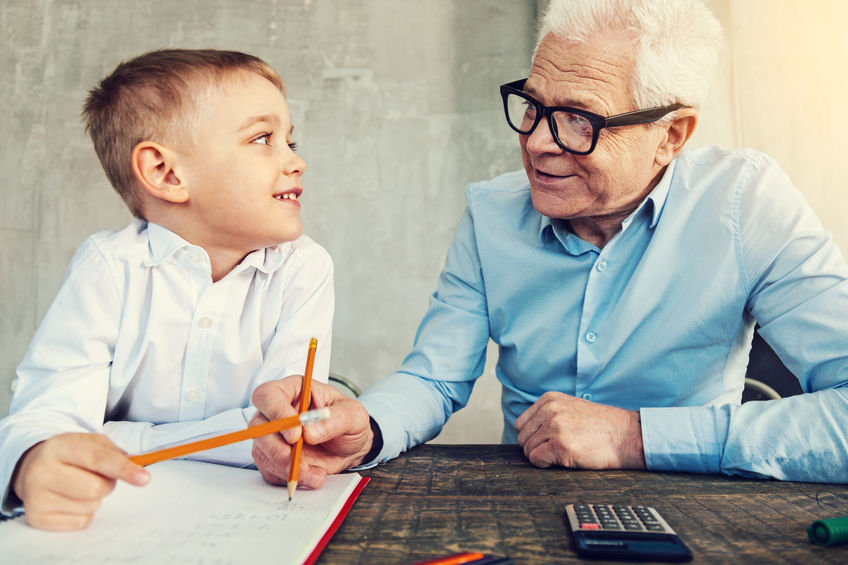 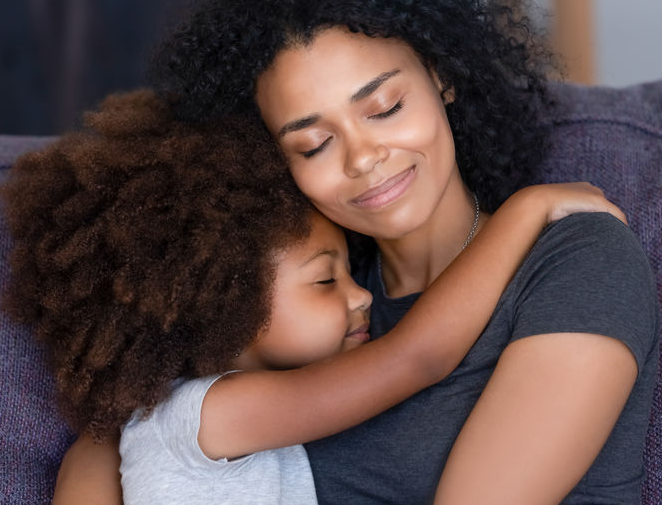 STRUCTURE
LOVING DISCIPLINE
LOVE
ACCEPTANCE
Structuring Parent
Nurturing Parent
IN
Socially
Adapted child
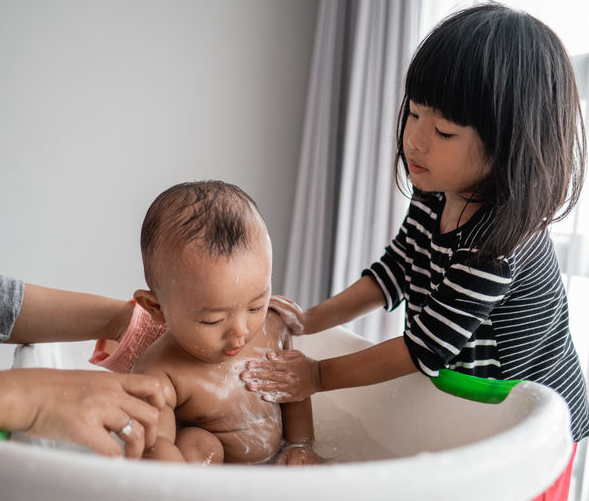 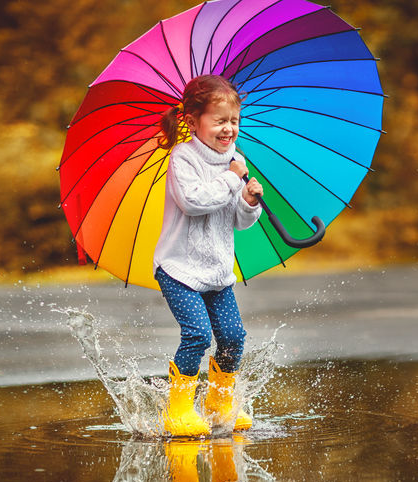 Free Child
SOCIAL ADAPTATION
EMPATHY
FREEDOM
SELF WORTH
THE CIRCLE OF BELONGING
You can learn – and it’s ok to make mistakes!
You are loved and
you are ok!
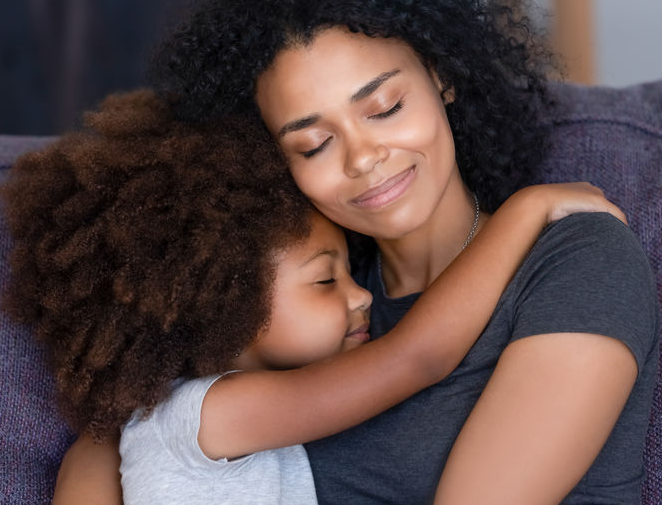 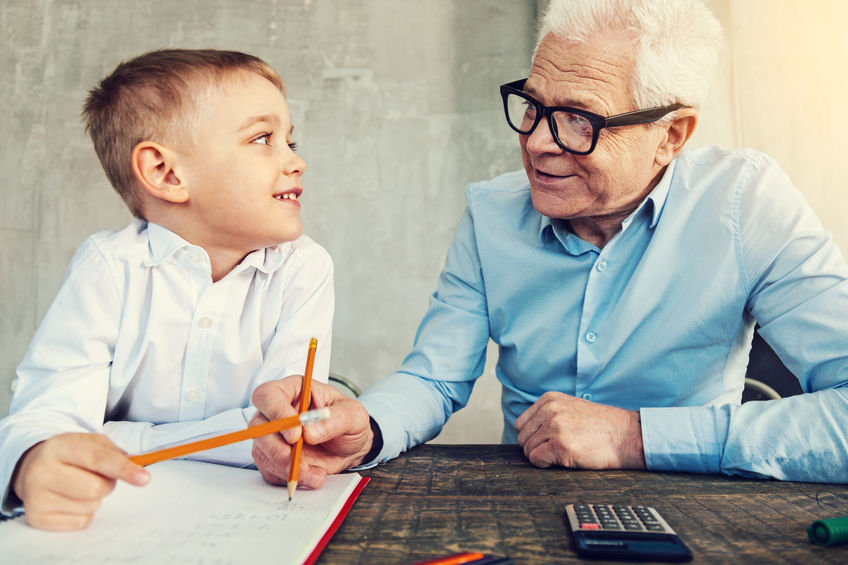 Structuring Parent
Nurturing Parent
Socialised Child
Free Child
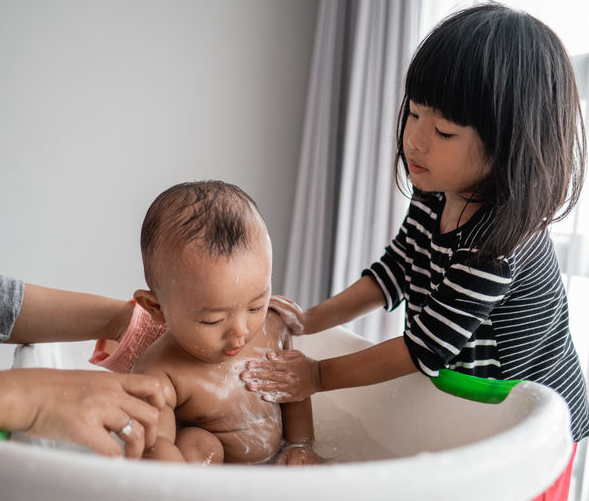 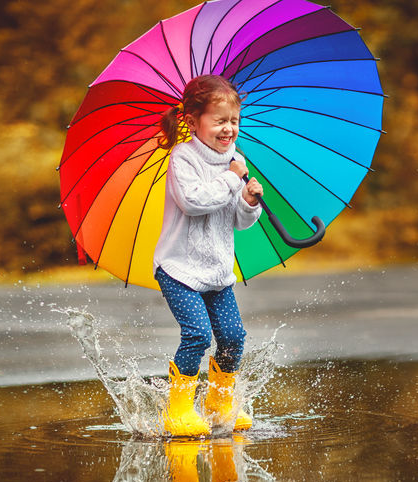 I am worthy of love, just as I am!
I understand the rules, 
I am empathic
INTERNALISED SECURE SELF-TALK
Internalised NP
You are loved and you are ok! Be kind to yourself
Internalised SP
It’s ok to make mistakes – we all do.  You can learn!
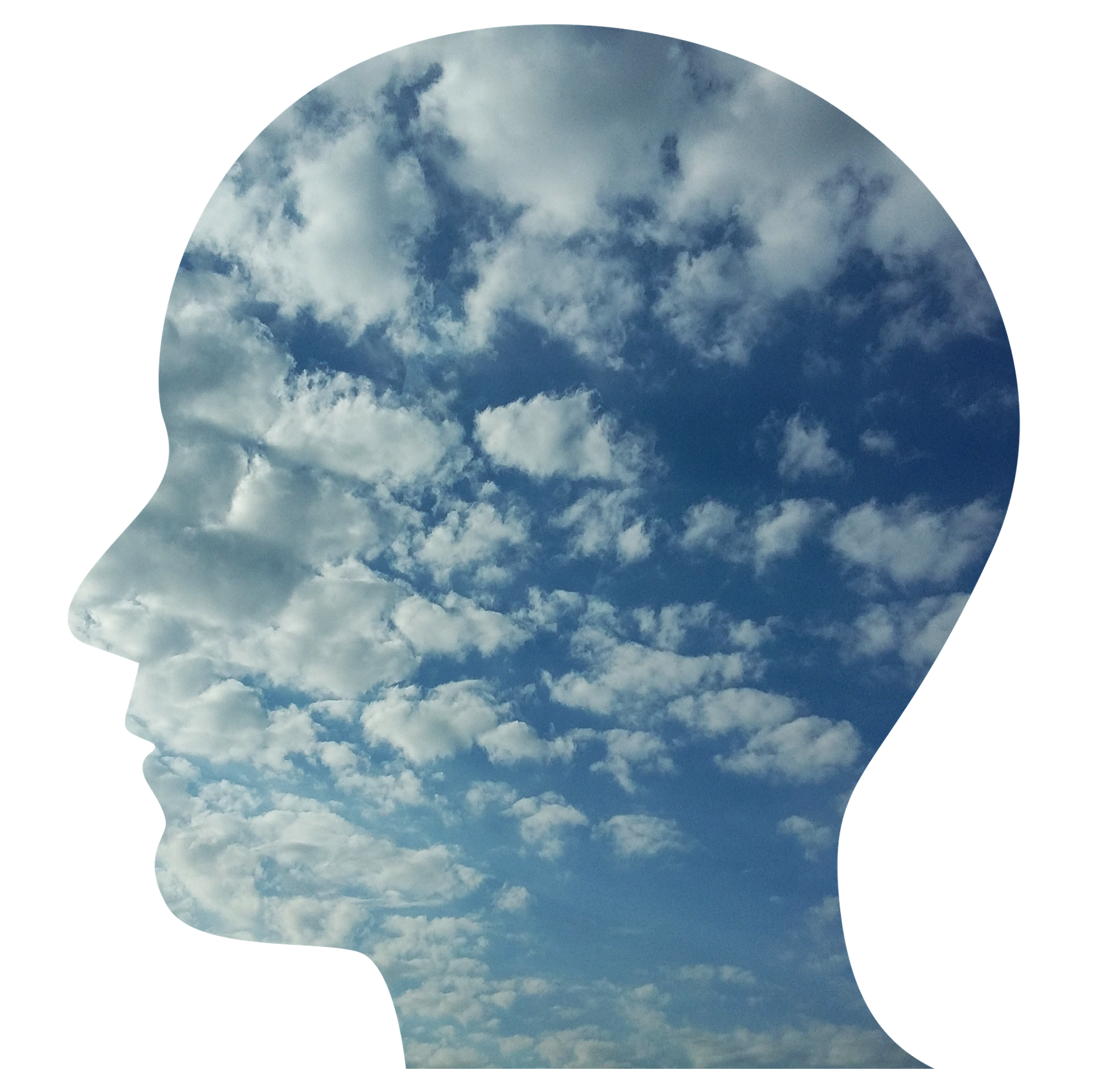 Internalised SAC
Be kind to others - you know how it feels
Internalised FC
You are worthy of love – enjoy being you!
INTERNALISED INSECURE SELF-TALK
Critical Parent
You’ll be in big trouble if you get it wrong!
Lack of NP
Do what people want and they will like you
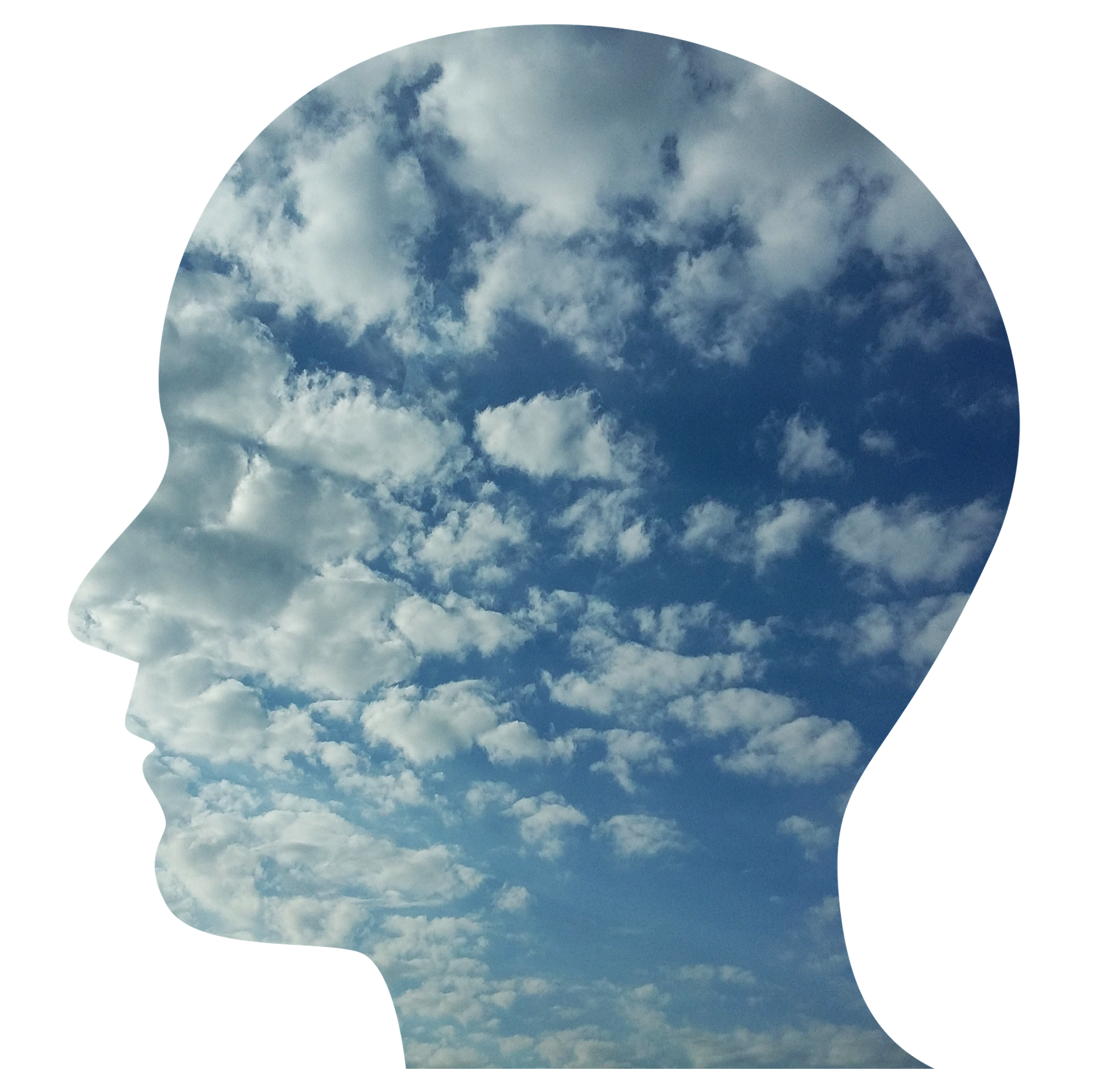 Lack of FC
I can’t be the real me.
Adapted Child
Watch out for yourself
WHERE DOES THIS COME FROM?
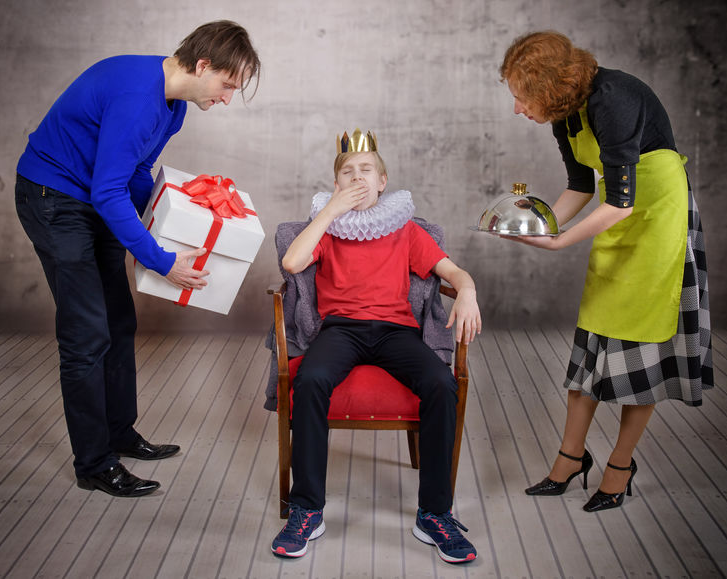 Inconsistent Parent
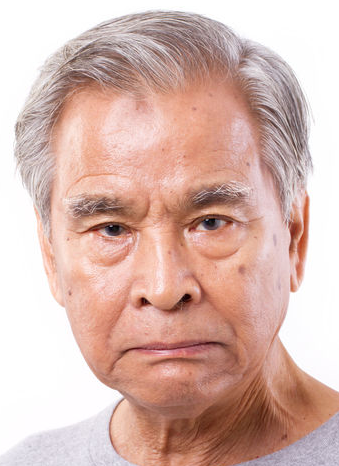 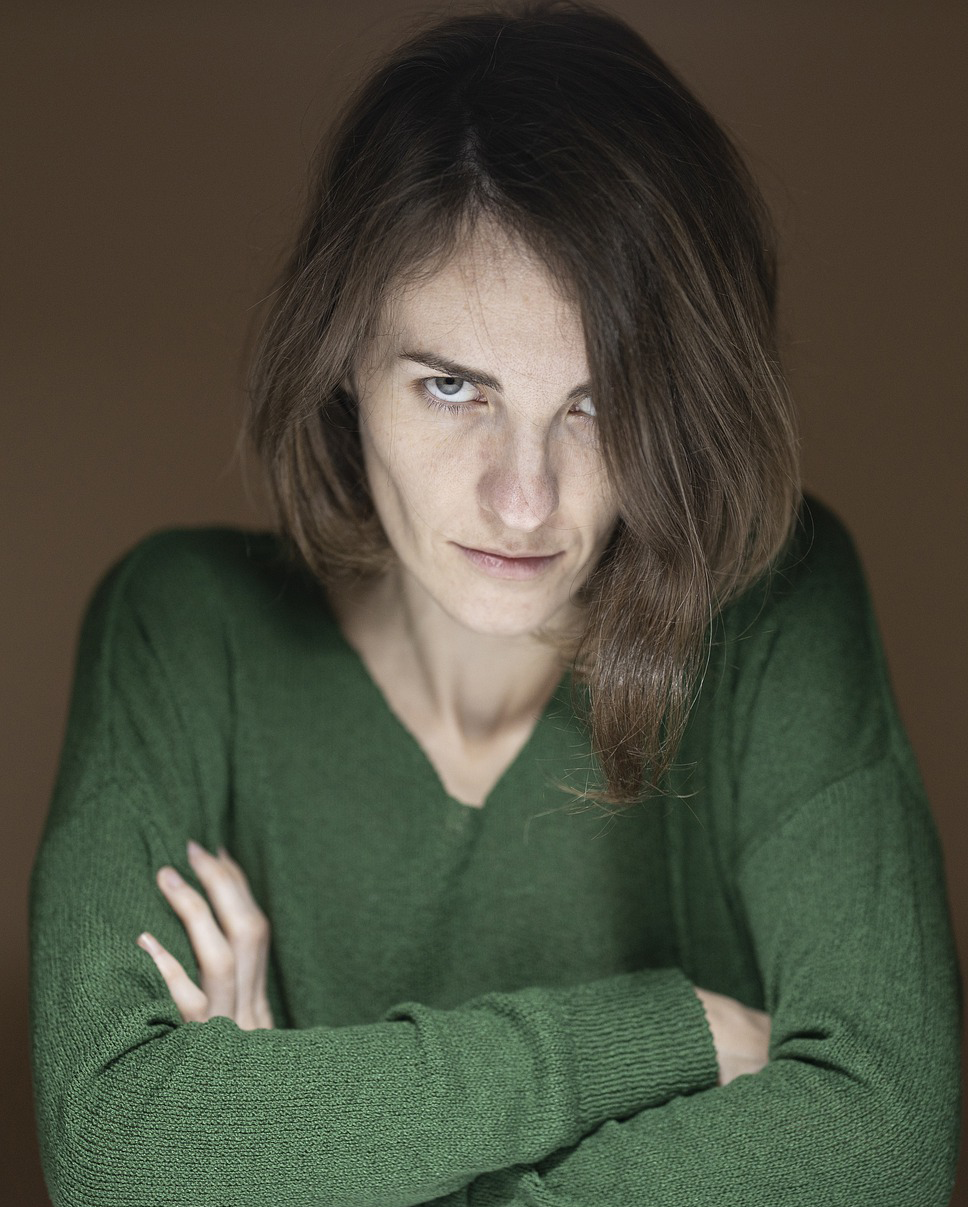 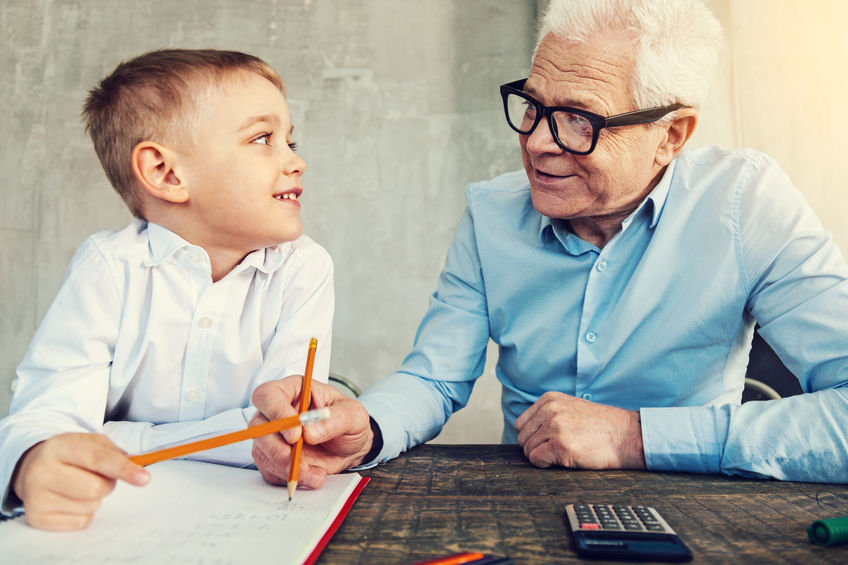 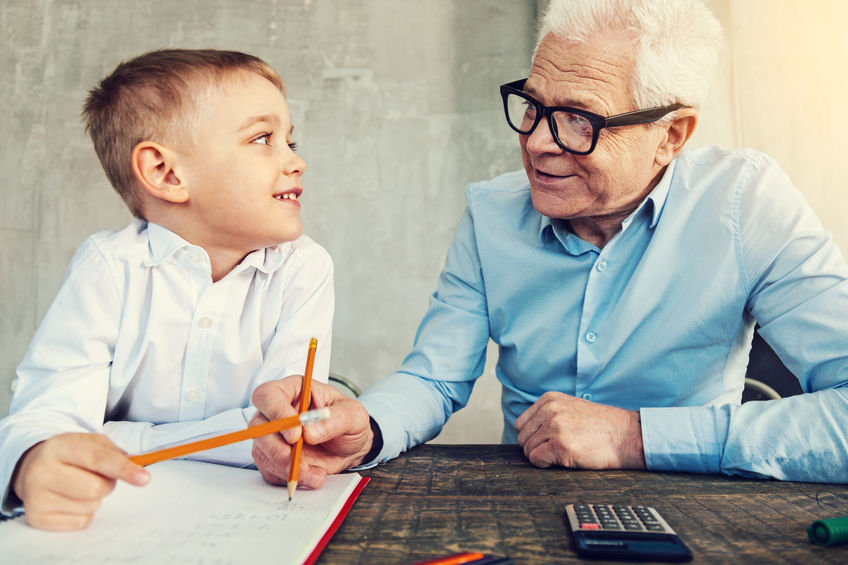 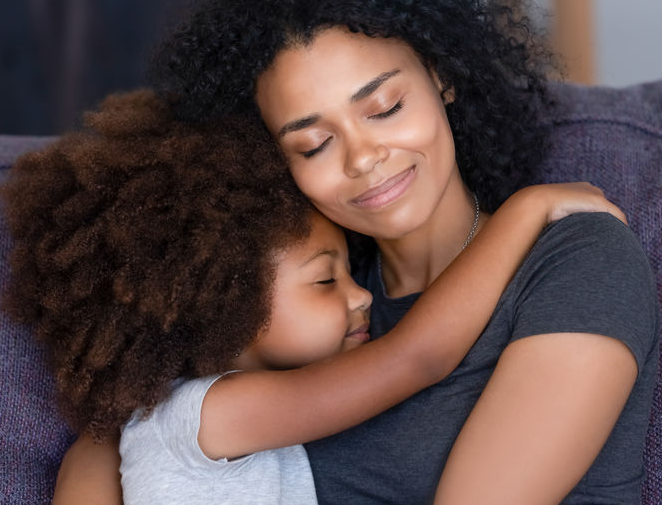 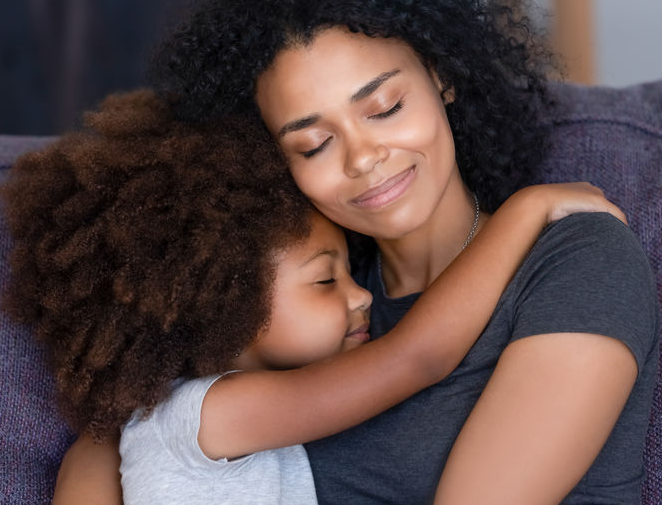 Critical, Controlling
Abusive Parent
Permissive Parent
IN
OUT
OUT
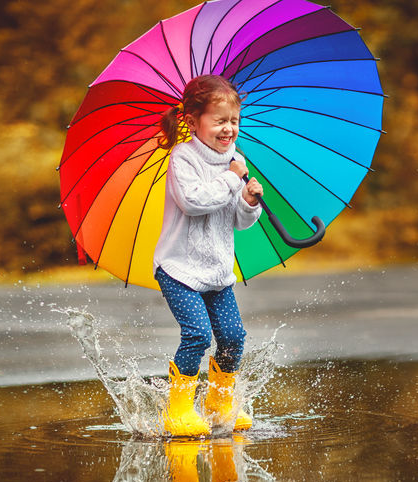 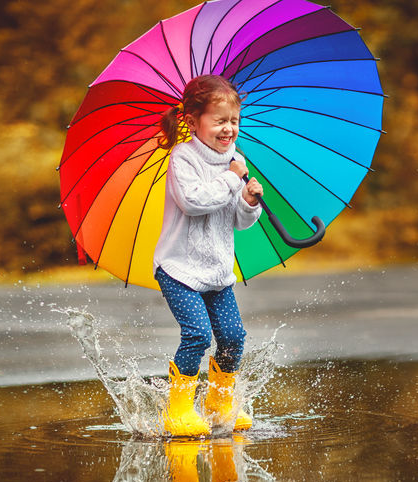 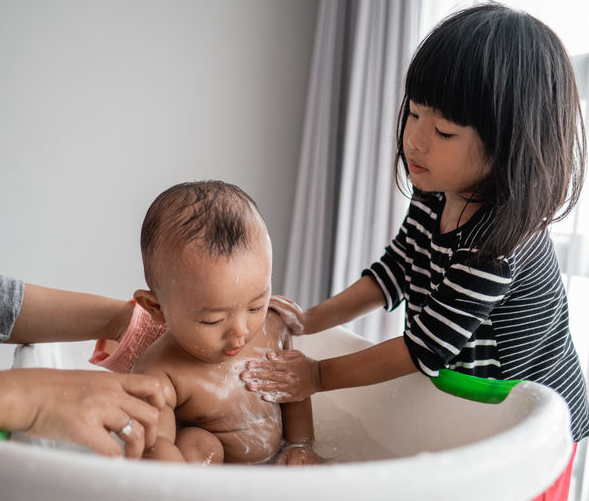 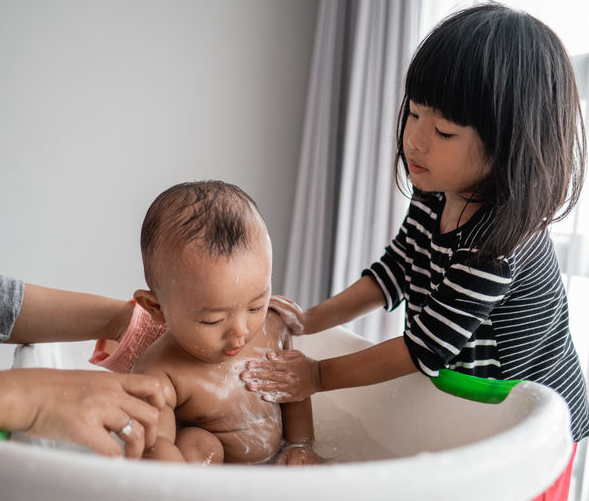 Adapted Child
Conditional Love
Wild Rebel Child
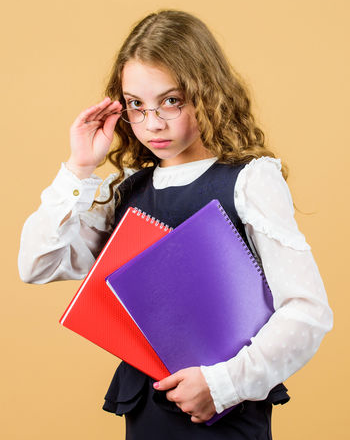 Hurt Child
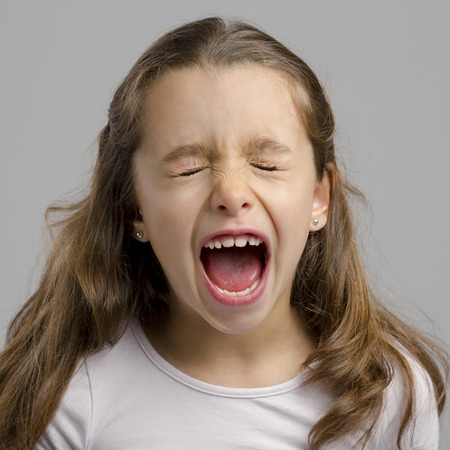 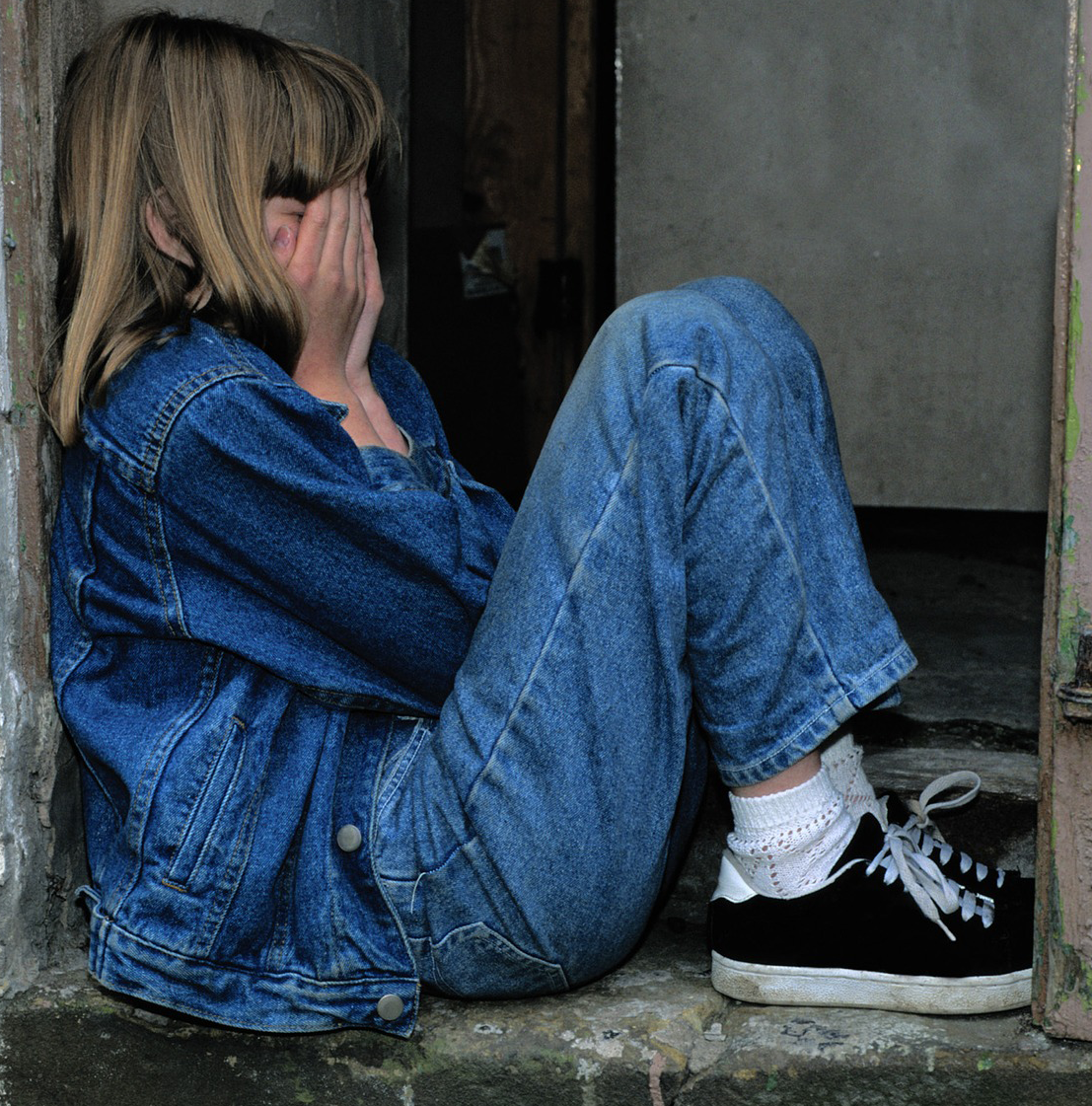 Hurt – Shame - Anger - Rebellion
MESSAGES WE HEAR IN OUR HEAD WHEN WE ARE “OUT”
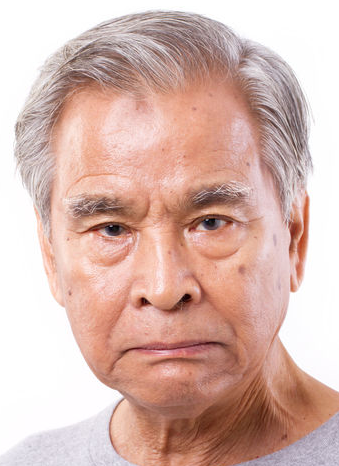 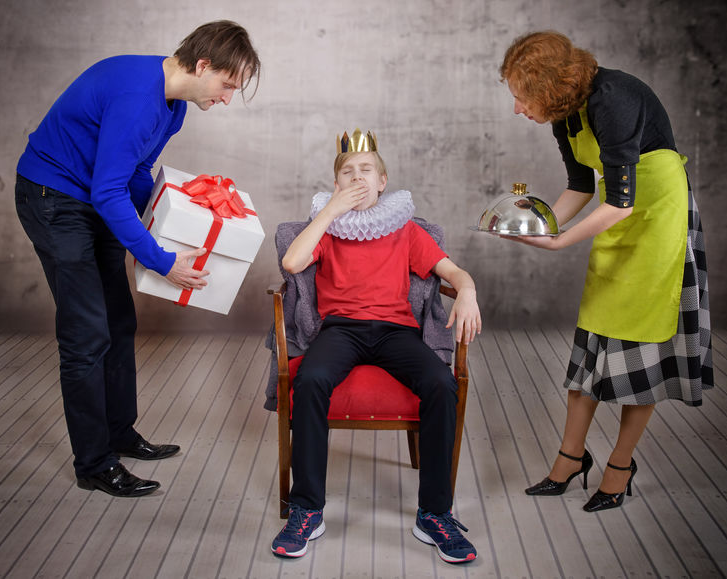 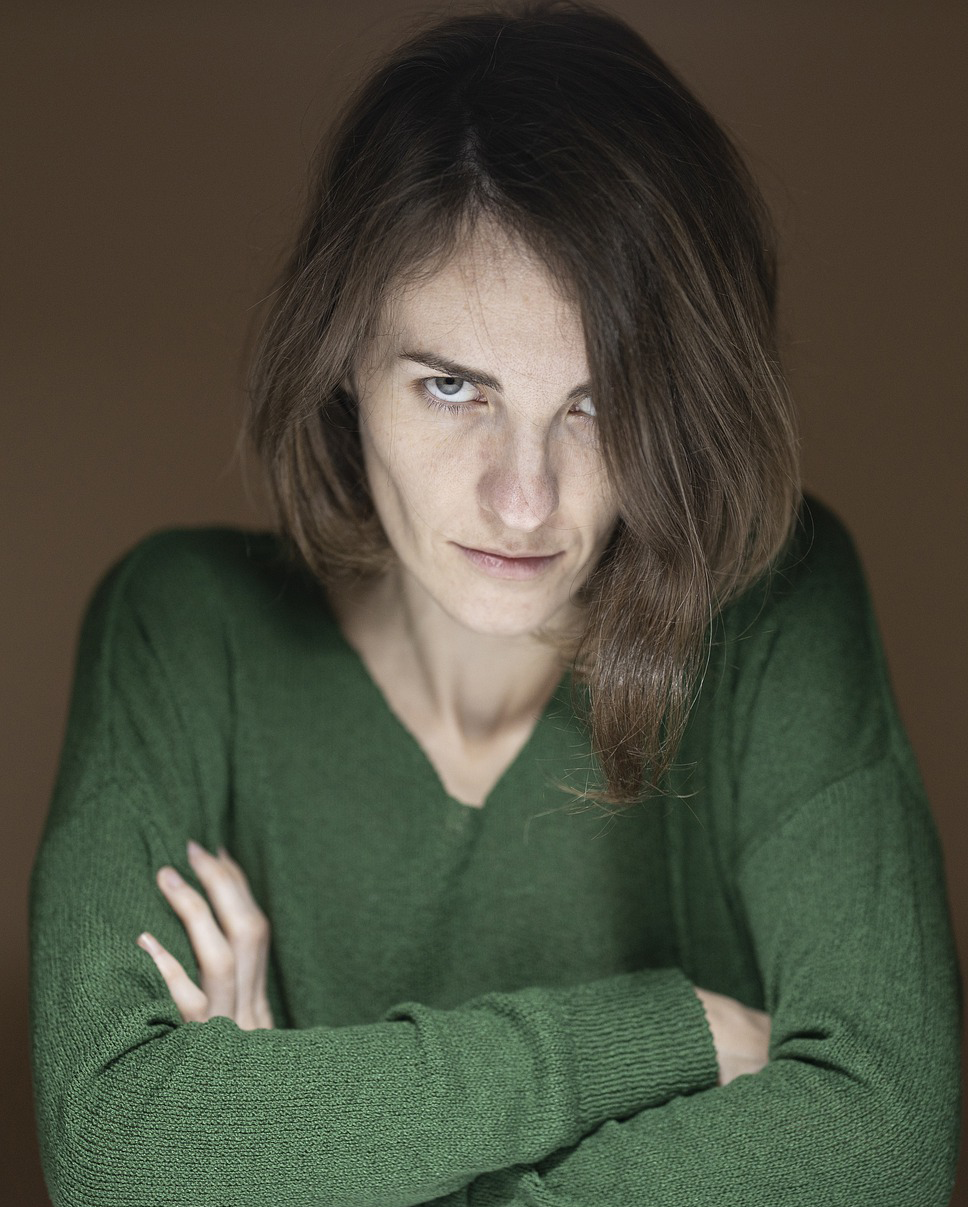 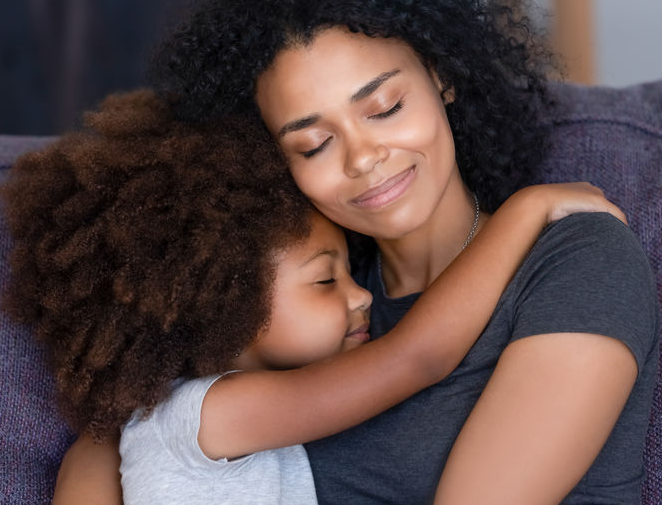 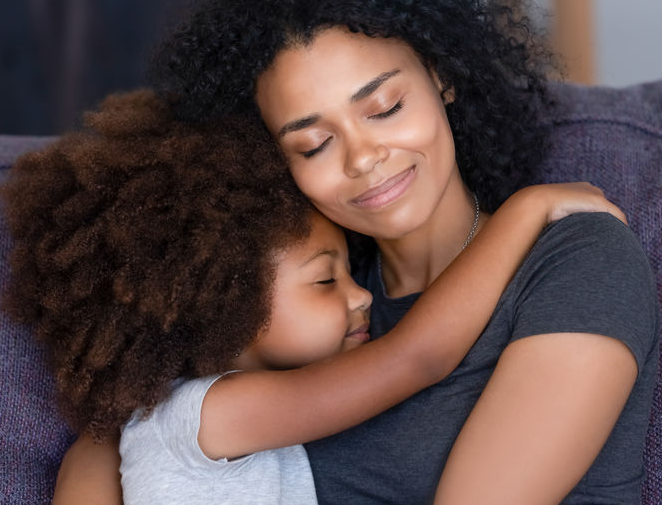 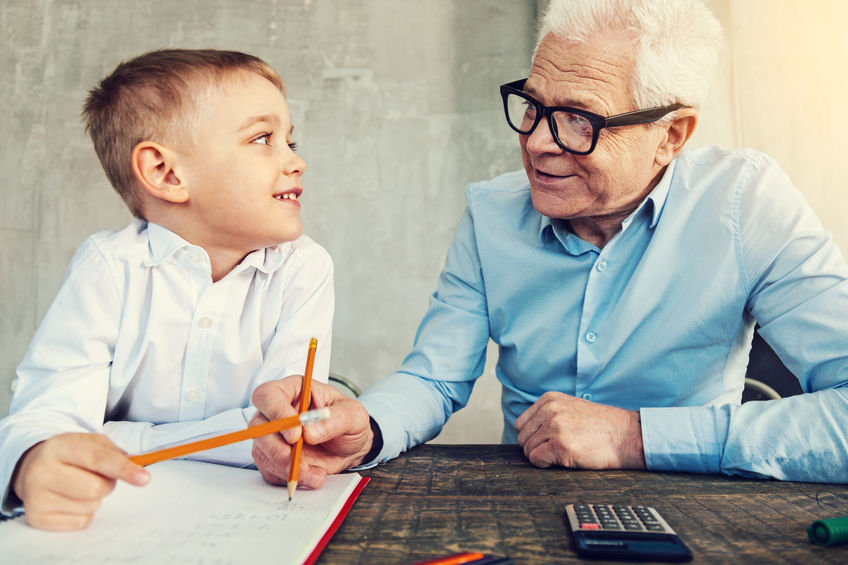 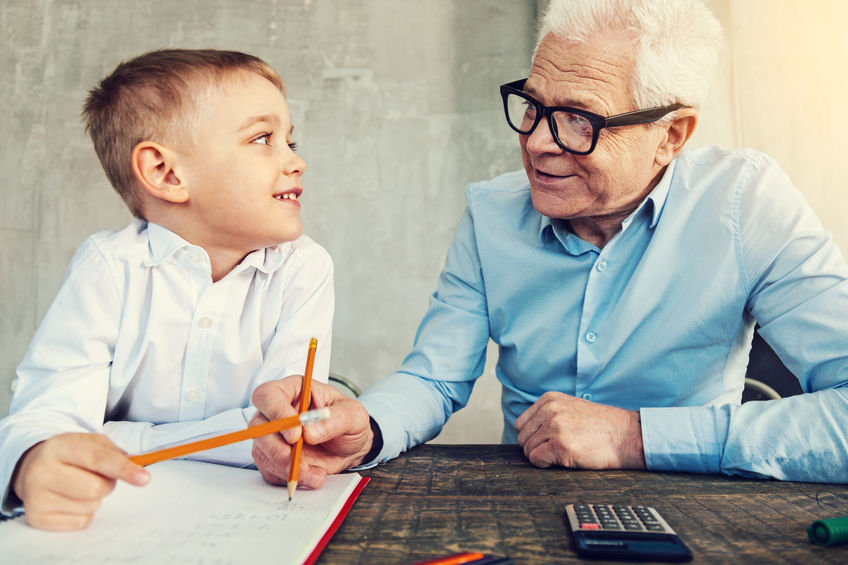 Conditional love
“Behave – be good”
Poor Boundaries
“Do / have what you want”
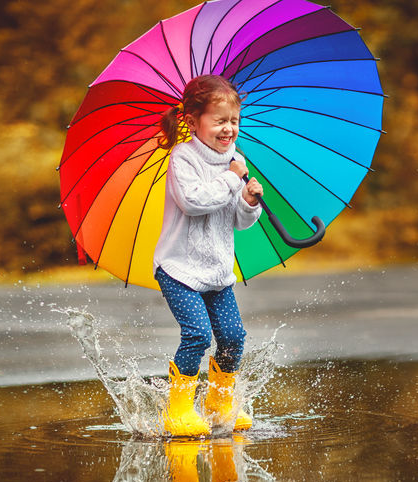 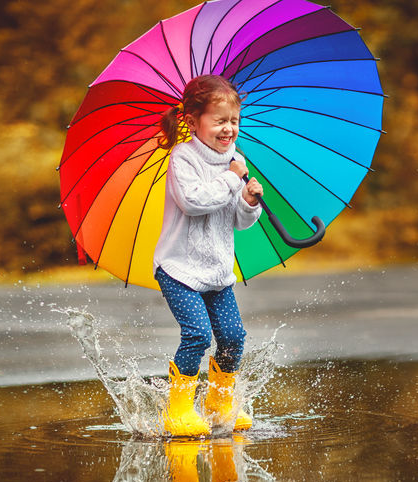 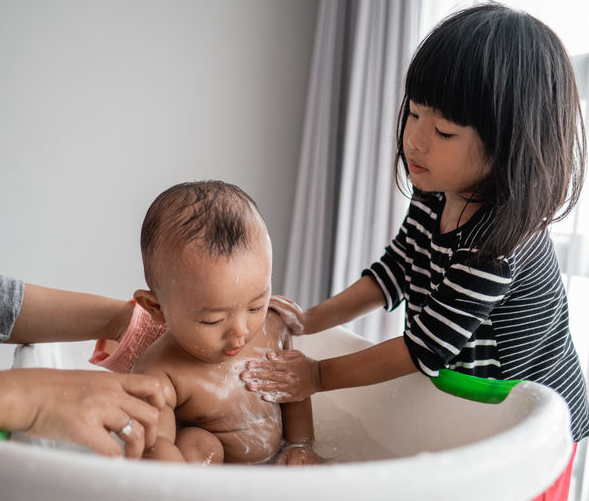 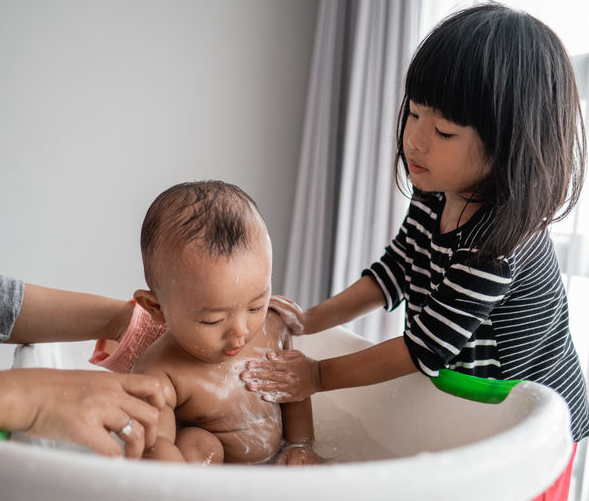 OUT
OUT
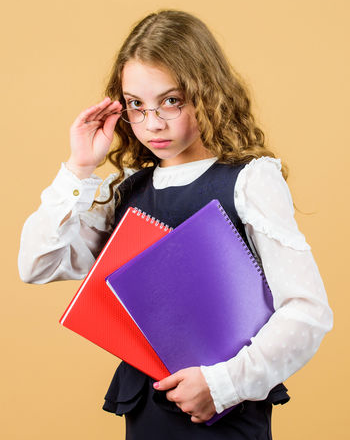 I must 
get it right
Don’t tell me what to do!
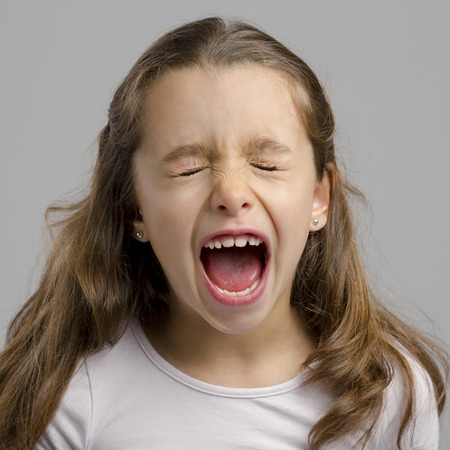 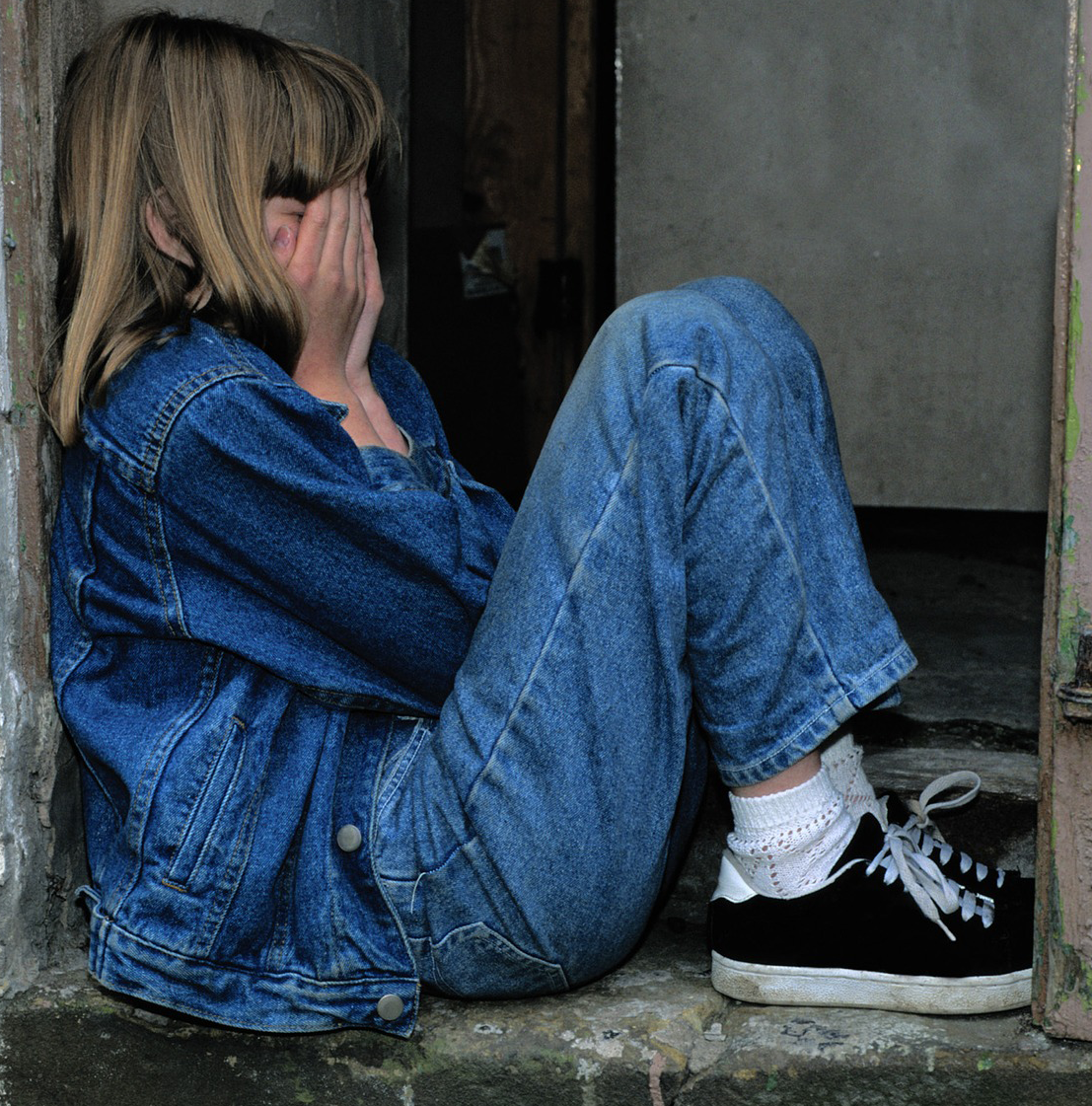 I am afraid of being punished
LOSSES
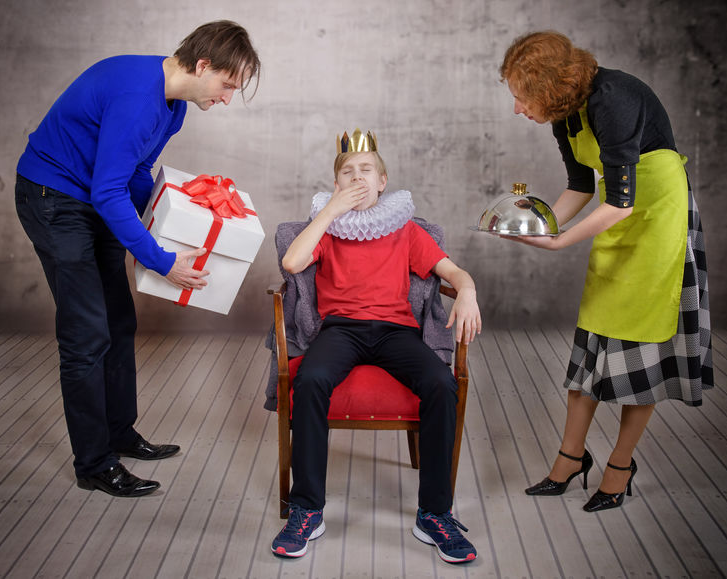 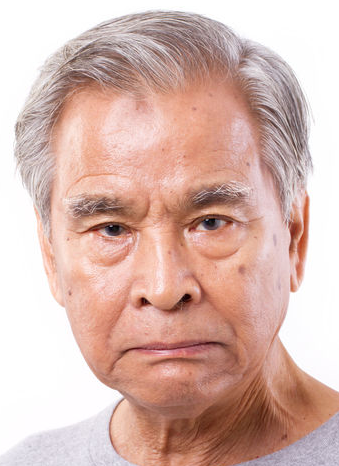 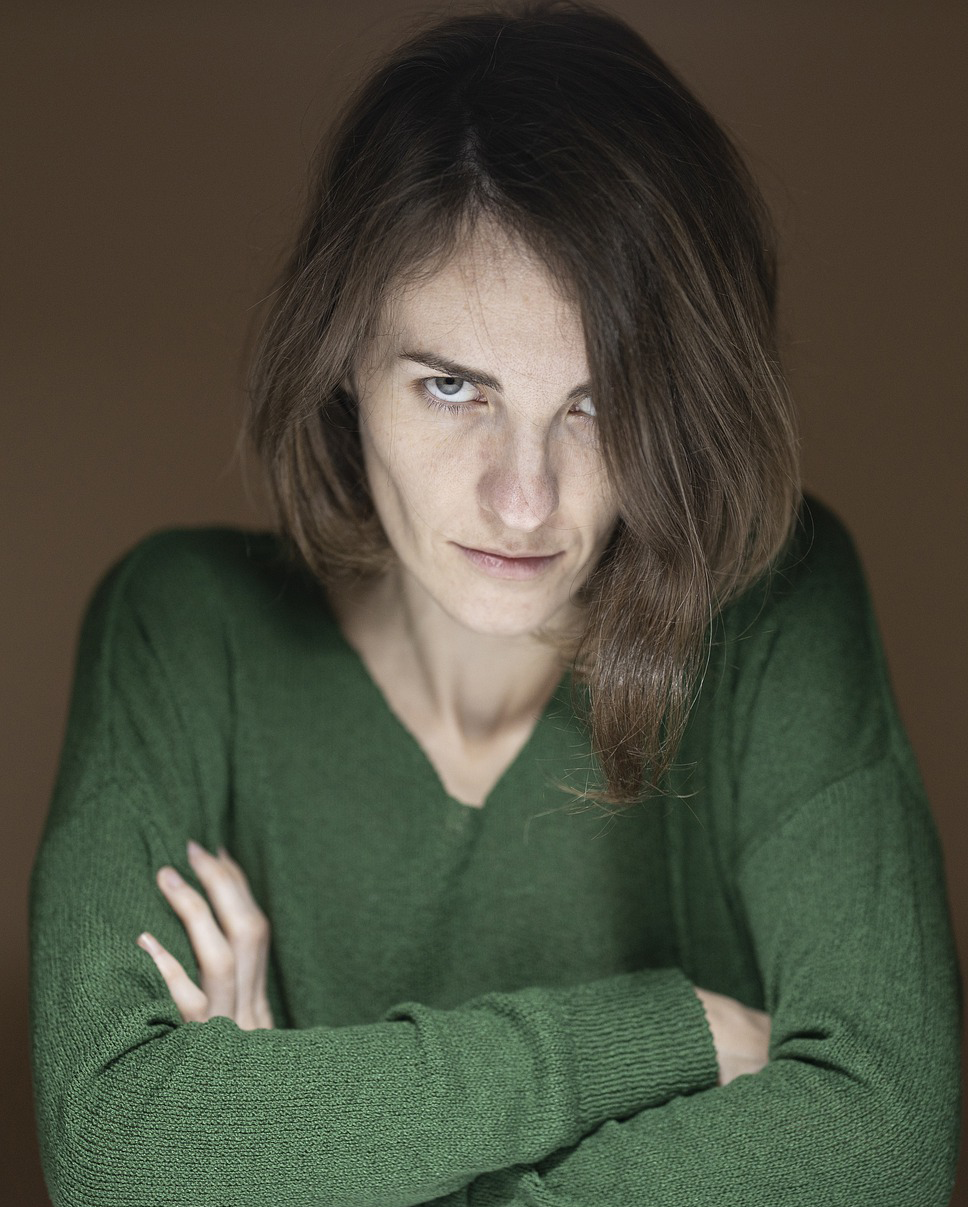 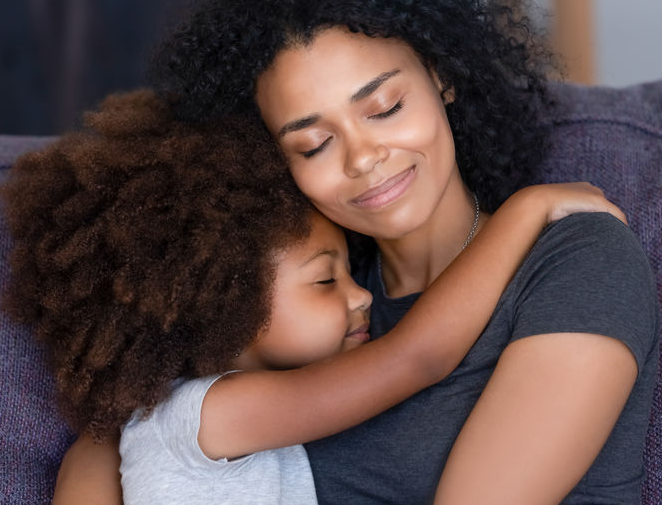 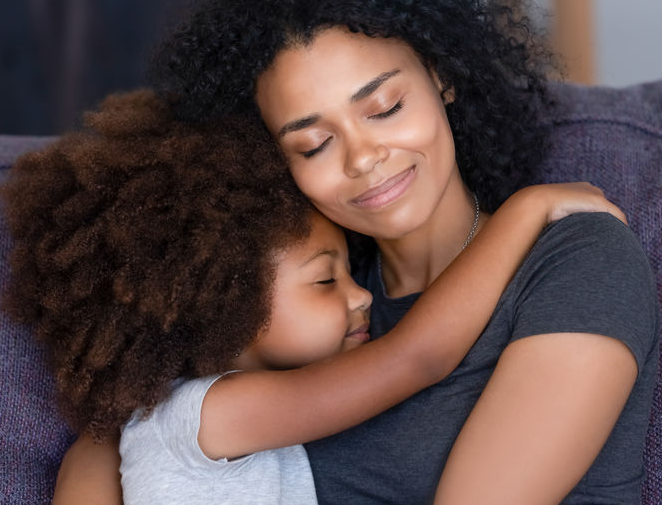 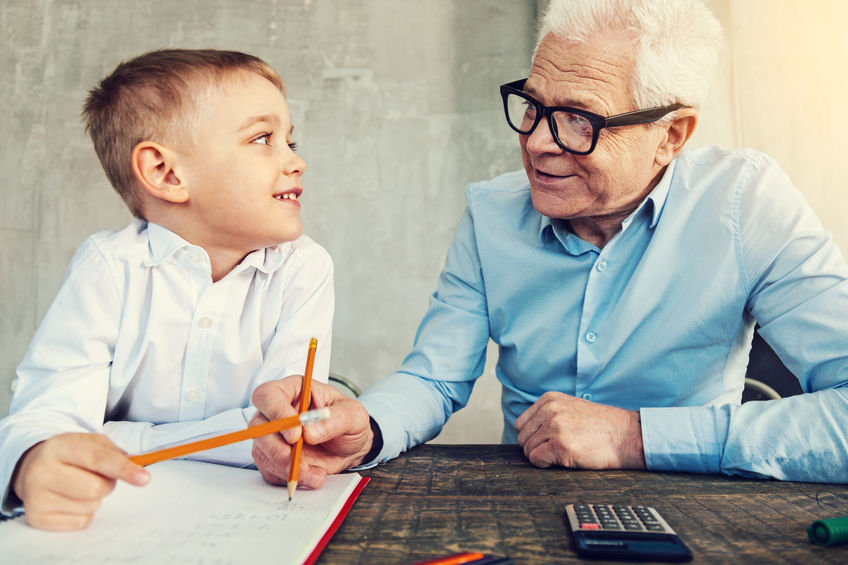 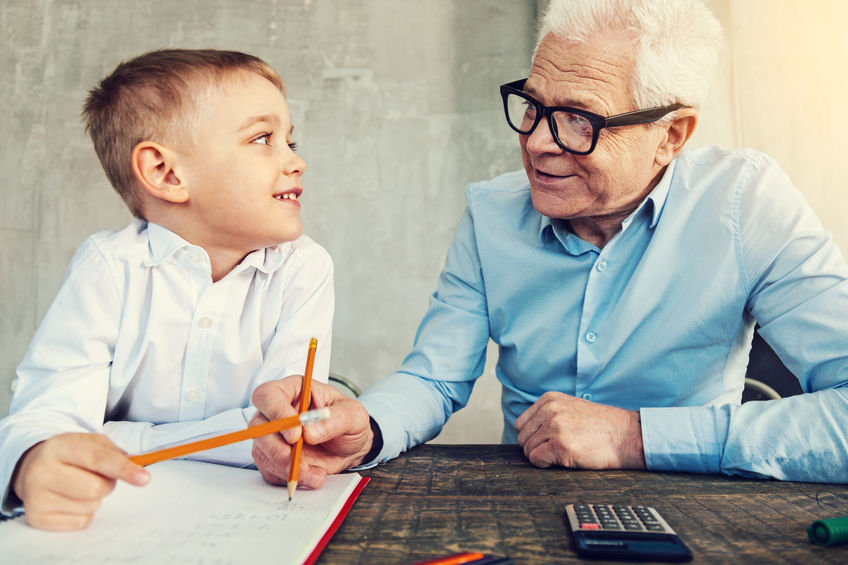 Conditional love
“Behave – be good”
Poor Boundaries
“Do / have what you want”
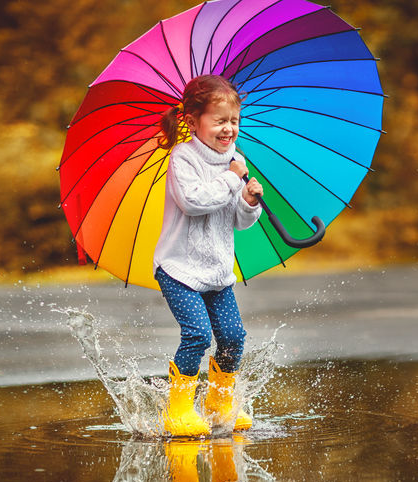 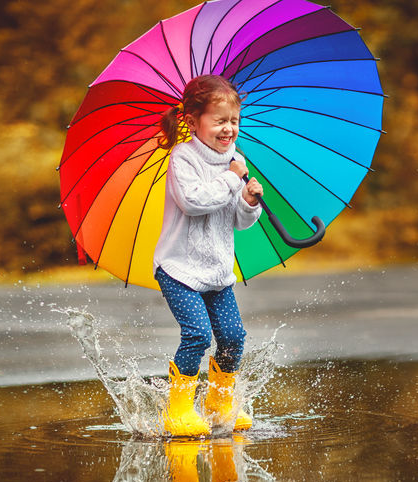 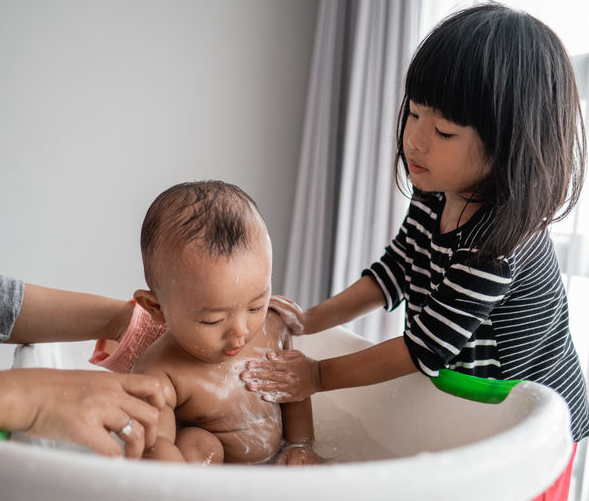 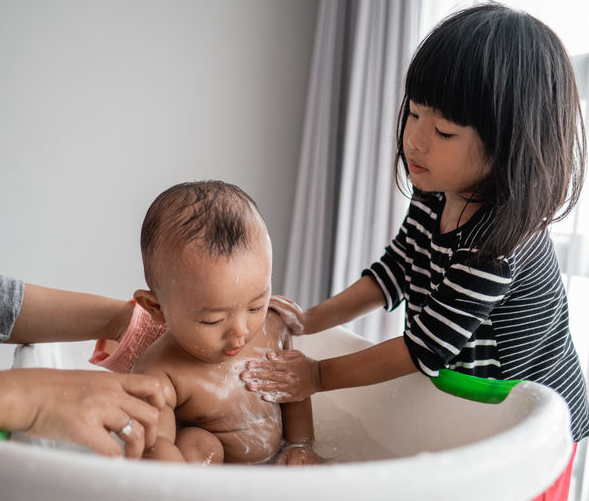 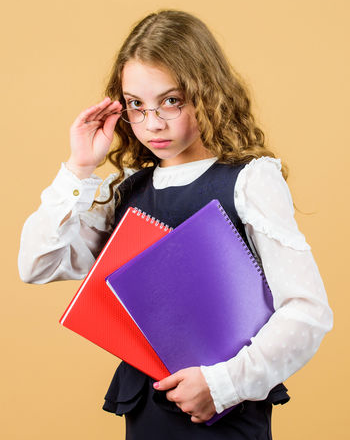 I must 
get it right
Don’t tell me what to do!
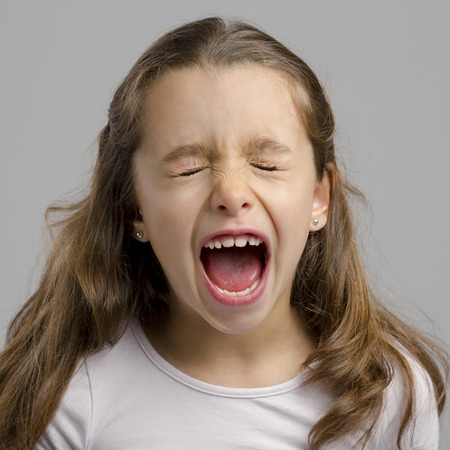 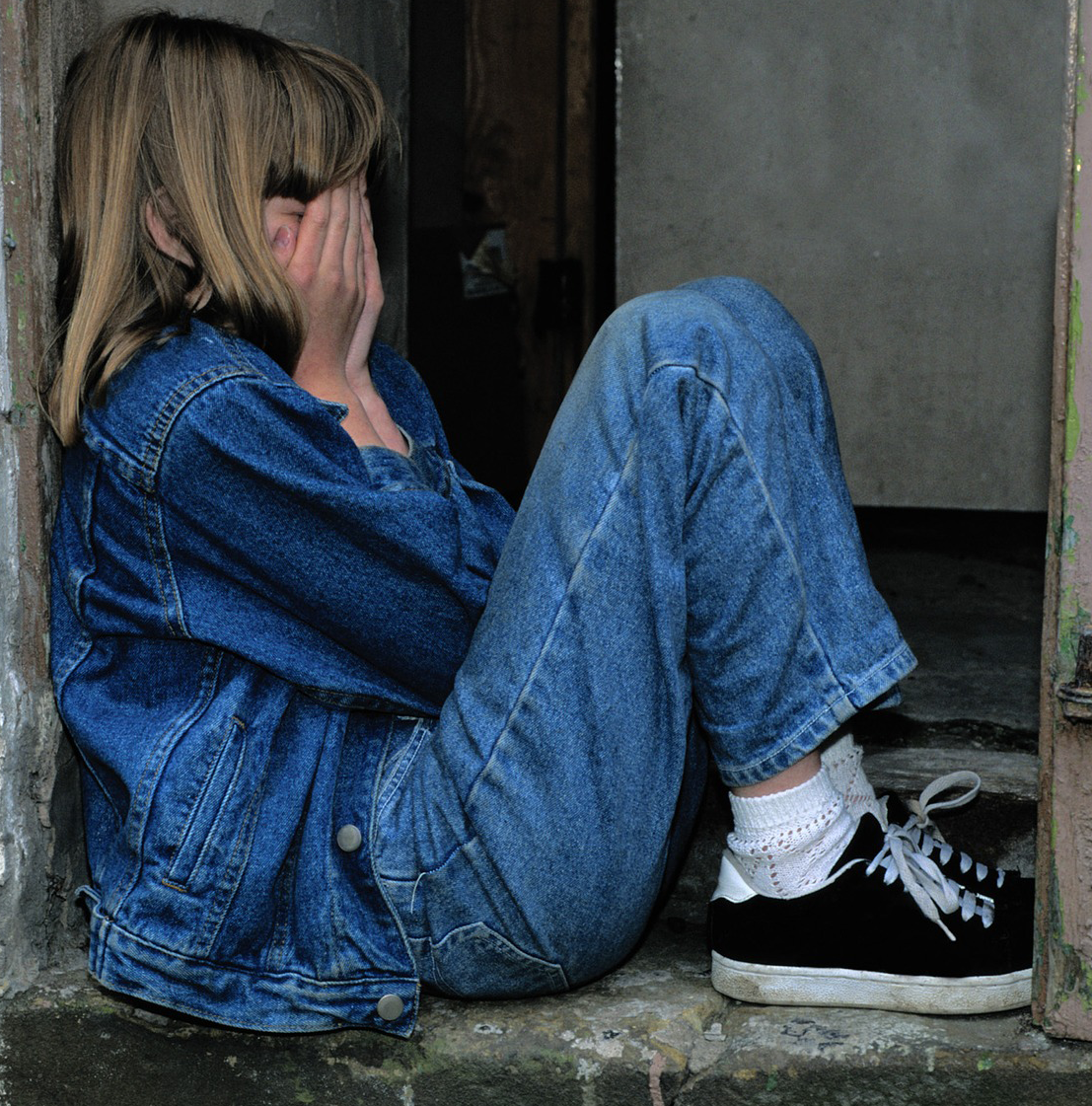 I am afraid of being punished
EGOGRAMS
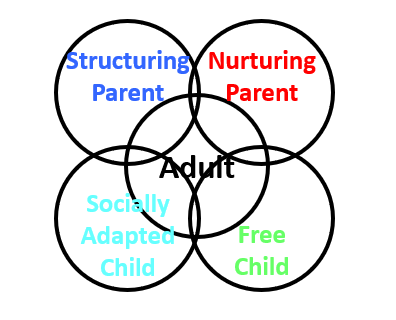 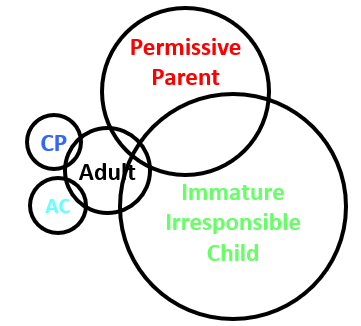 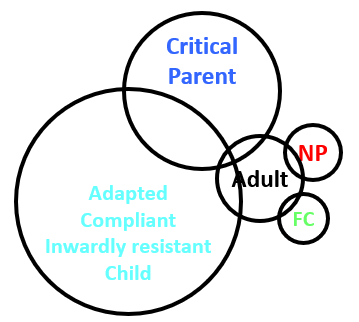 Balanced, integrated,
mature, healthy
Rigid, uptight, conformist
critical, perfectionist
Self-indulgent, wild, carefree, disinhibited - a liability!
THE IN-OUT MODEL AND FAITH
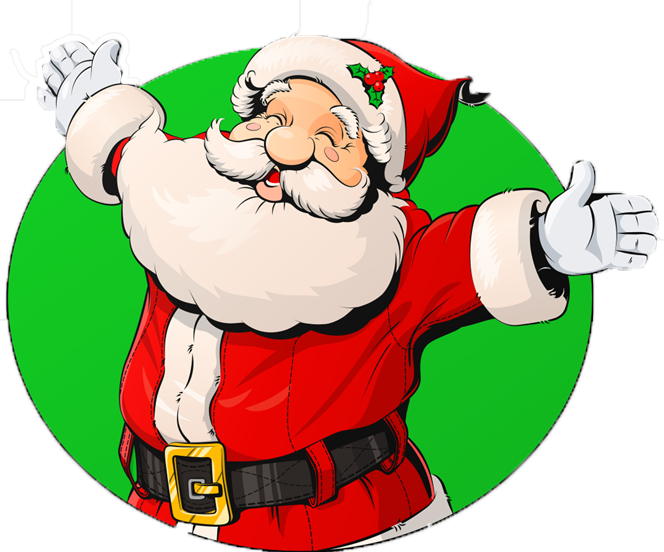 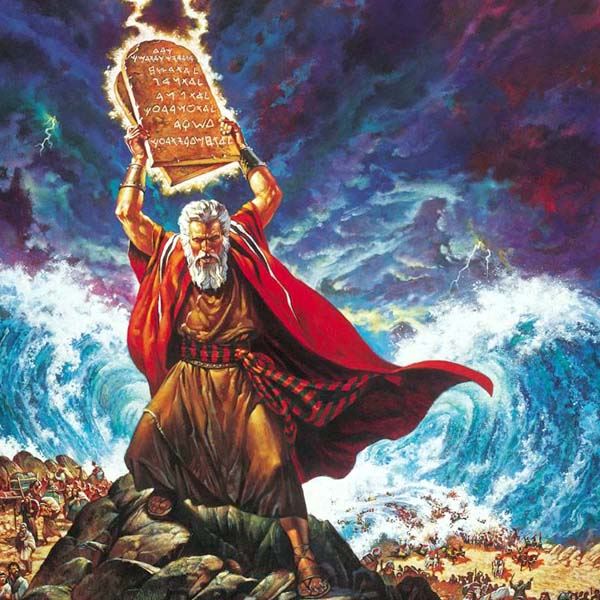 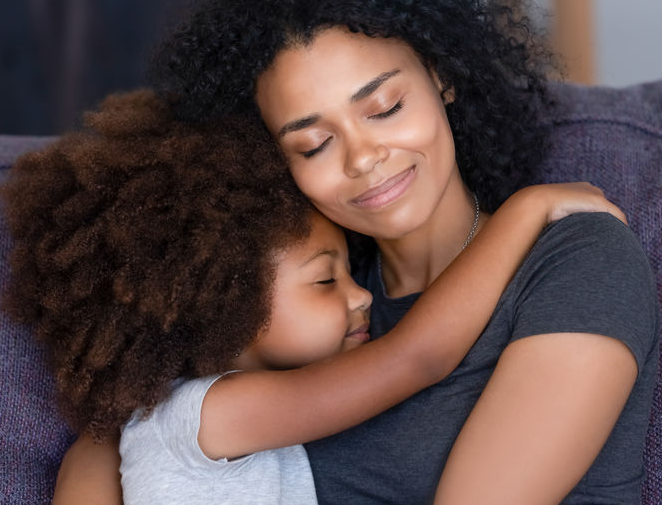 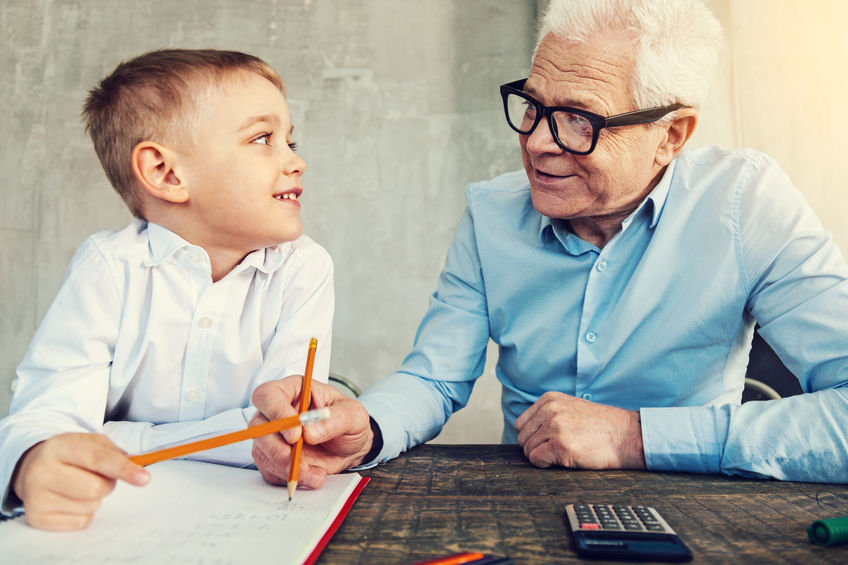 Nurturing Parent
Structuring Parent
Socialised Child
Free Child
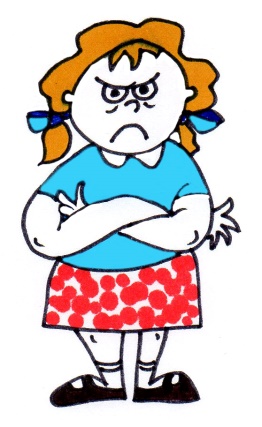 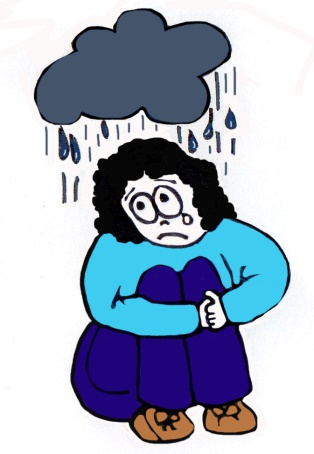 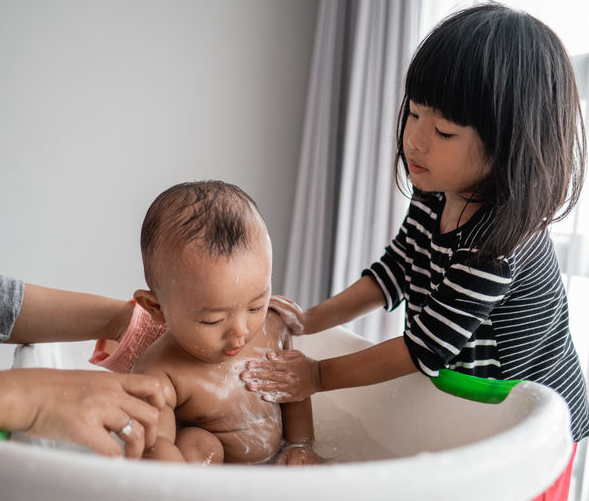 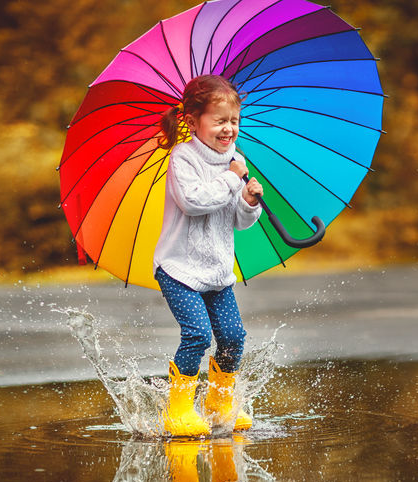 Why didn’t you give me what I wanted?
I’m such a failure
THE IN-OUT MODEL AND ROLES PLAYED IN GROUPS
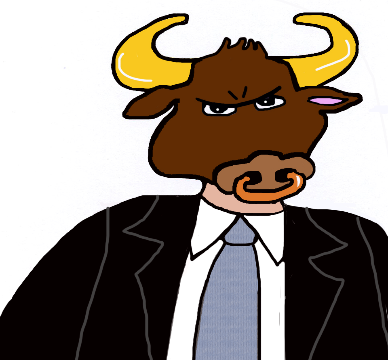 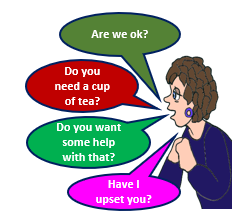 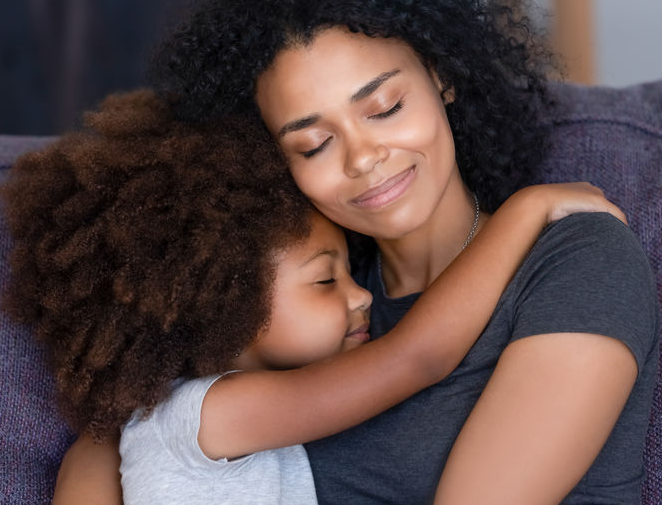 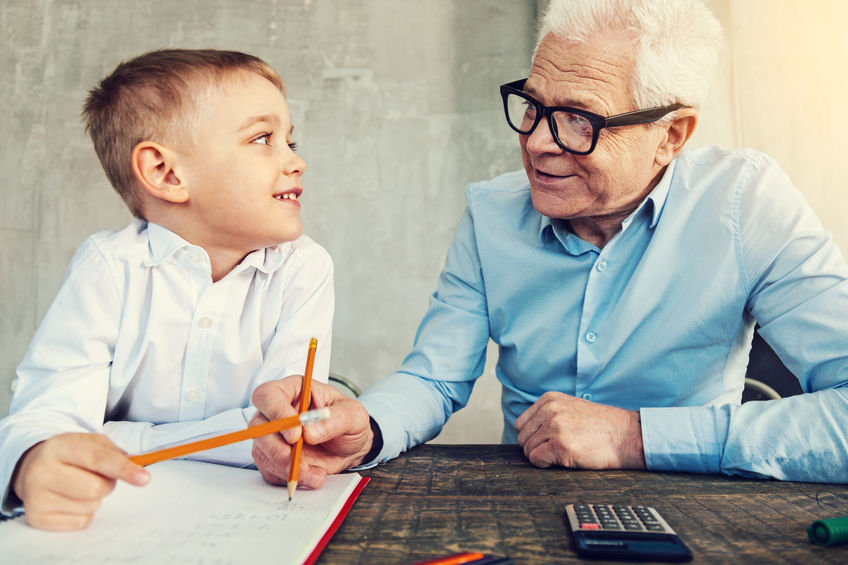 Bully Group Leader
Over-Nurturing
Nurturing Parent
Structuring Parent
Socialised Child
Free Child
I hate this group, I want to hide
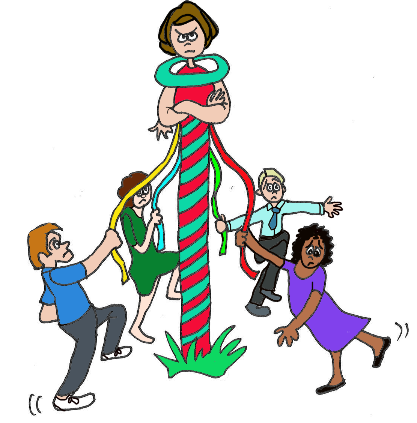 Dance Round Me
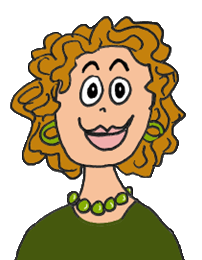 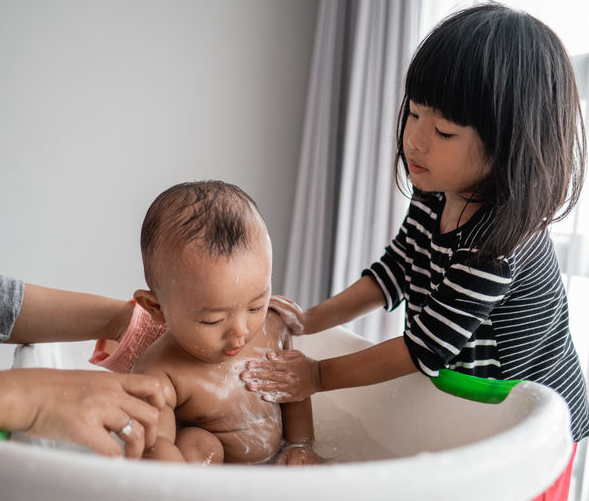 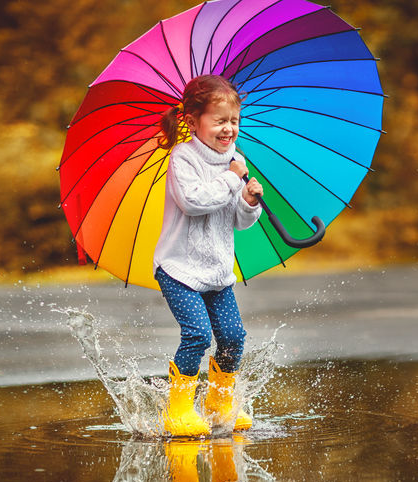 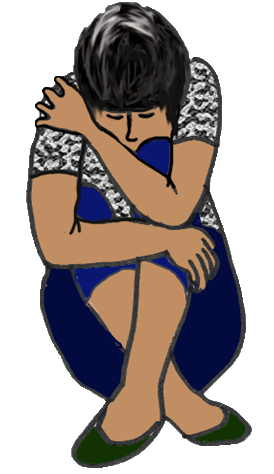 Try Too Hard
THE IN-OUT MODEL AND COUNSELLING
Hears
CRITICAL, CONTROLLING PARENT
I will need to charge you for your late cancellation…
STRUCTURING PARENT
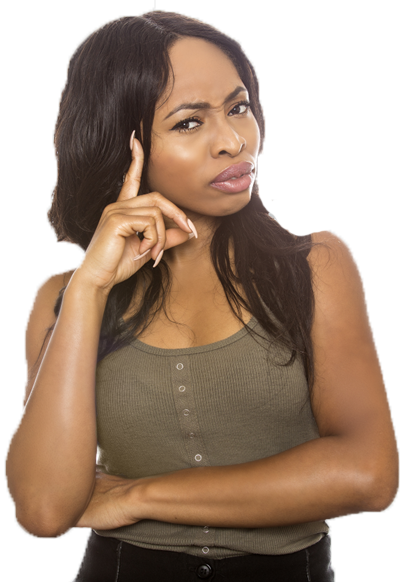 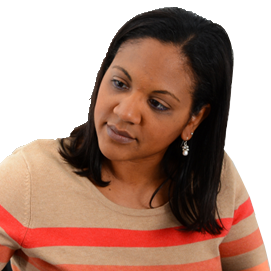 She doesn’t care about me… I’m not special to her…